Vorstellung des neuenLHC Erum-FSP Büros
Jahresversammlung 2020 der Teilchenphysiker*innen in Deutschland


Dr. Sarah Aretz | Sarah.Aretz@DESY.de | Sarah.Aretz@CERN.ch | 040/8998-5332 | 0175/5036497
Marie-Lena Dieckmann | Marie-Lena.Dieckmann@DESY.de | 040/8998-5331
Synergien nutzen für mehr Sichtbarkeit
BMBF Rahmenprogramm ErUM: Förderung von FSPs
momentan 9 FSPs, darunter 4 LHC ErUM-FSPs(ATLAS, ALICE, CMS & LHCb)
thematische Nähe der LHC FSPs erlaubtgemeinsame Maßnahmen
Zusammenschluss erhöht Sichtbarkeit
→ neues LHC ErUM-FSP Büro am DESY in Hamburg
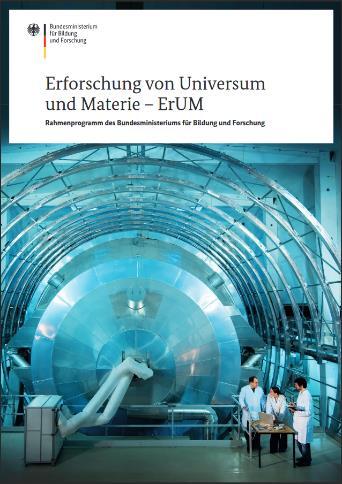 Jahresversammlung 2020 der Teilchenphysiker*innen in Deutschland – Vorstellung des LHC ErUM-FSP Büros
2
Einbettung in vorhandene Strukturen
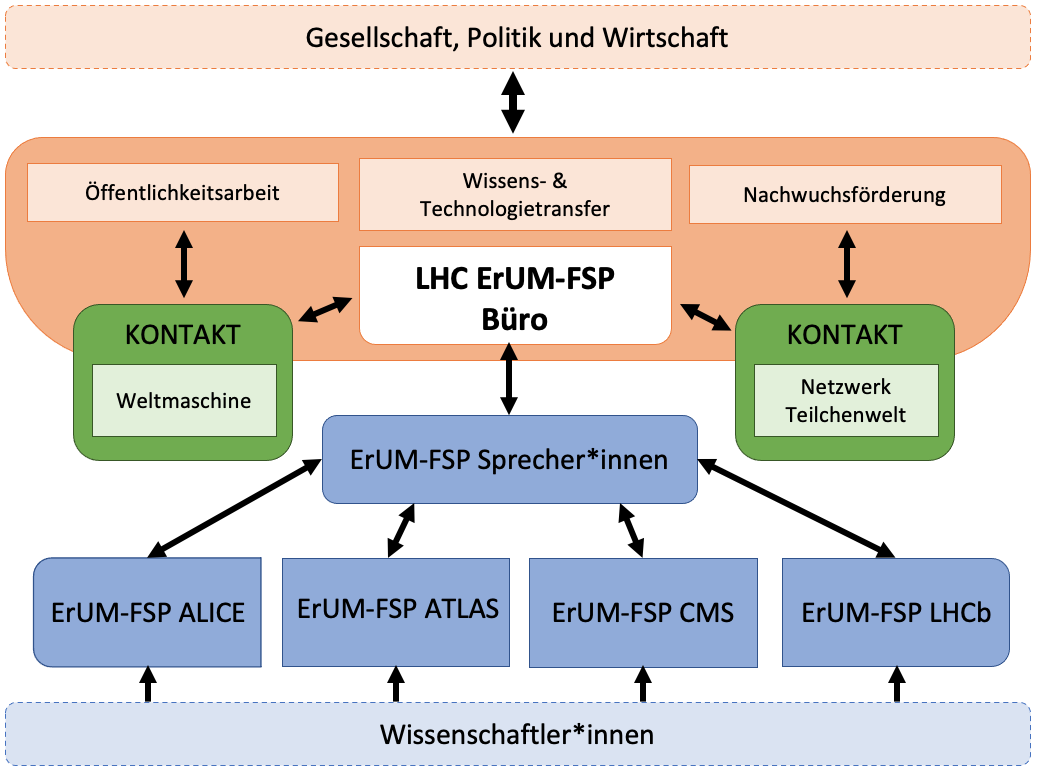 Jahresversammlung 2020 der Teilchenphysiker*innen in Deutschland – Vorstellung des LHC ErUM-FSP Büros
3
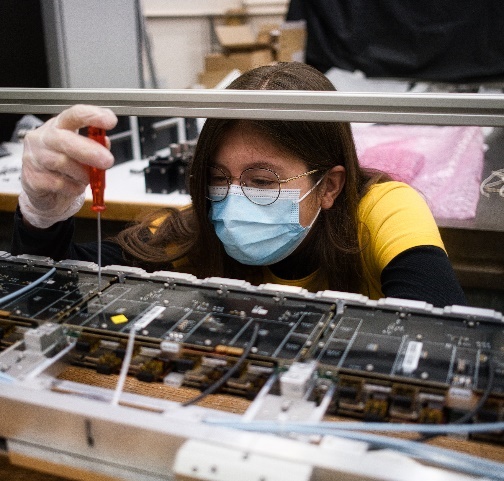 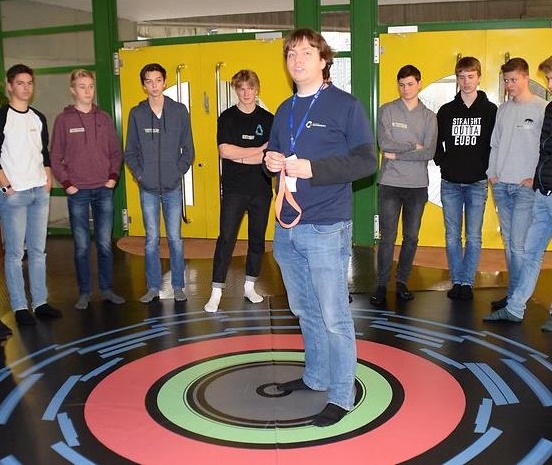 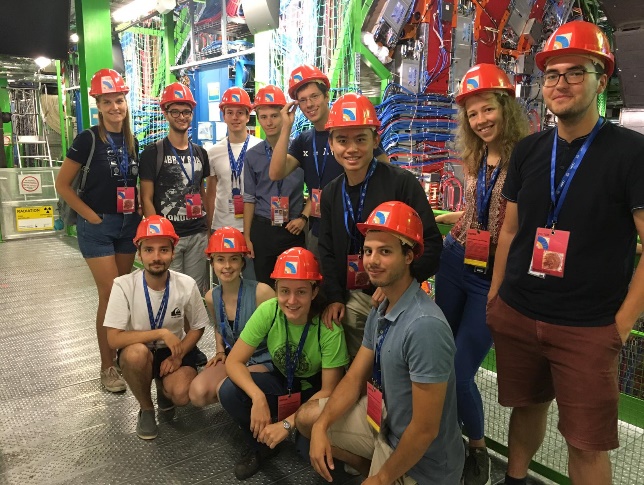 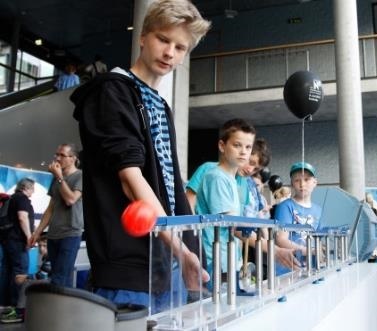 KONTAKT
© Moritz Springer
© Frank Engel-Strebel
© Netzwerk Teilchenwelt
© Weltmaschine
KOmmunikation, Nachwuchsgewinnung und Teilhabe der Allgemeinheit an Erkenntnissen auf dem Gebiet der Kleinsten Teilchen
gefördert als integraler Teil der Forschung im Rahmenprogramm ErUM
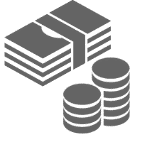 Grundsatzpapier des BMBF zur Wissenschaftskommunikation (11/2019)Das BMBF wird die Wissenschaftskommuni-kation als integralen Bestandteil der BMBF­-Förderung ausbauen… Es sollen dadurch Anreize für Forschende und Forschungseinrichtungen geschaffen und die Wissenschaftskommunikation in Deutschland grundlegend in der Wissenschaft verankert werden.
Verbindet und nutzt
Weltmaschine
Portal für Medien und Öffentlichkeit zu HEP
Netzwerk Teilchenwelt
Jugendliche, Studierende, Promovierende und Lehrkräfte
28 Standorte
3 Knotenpunkte (Bonn, Mainz, Münster) zur regionalen Koordination und Einbindung HuK
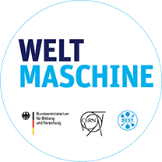 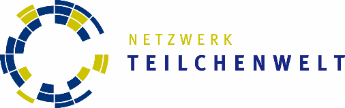 Jahresversammlung 2020 der Teilchenphysiker*innen in Deutschland – Vorstellung des LHC ErUM-FSP Büros
4
Über WeltmaschineZentrales Presse- und Öffentlichkeitsportal für deutsche Teilchenphysik
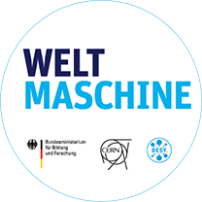 Seit 2008, Sitz bei DESY in Hamburg
Ursprung als mobile Ausstellung über den LHC erst inBerlin, dann als mobile Ausstellung in vielen weiterenOrte in ganz Deutschland
Öffentlichkeitsteil des BMBF geförderten KONTAKT-Projekts
Presse-Kontakt; organisiert u.a. auch Journalistenreisenans CERN
Web-Newsportal für deutsche Teilchenwissenschaft
Schwerpunkte LHC-Physik, aber auch Belle II und Neutrinoforschung wie z.B. IceCube
Serie über Wissenschaftler*innen „Auf Teilchenjagd“ zeigt Vielfalt der Menschen und der Forschung bei Instituten in Deutschland
News-Vorschläge an lhc-kommunikation@desy.de
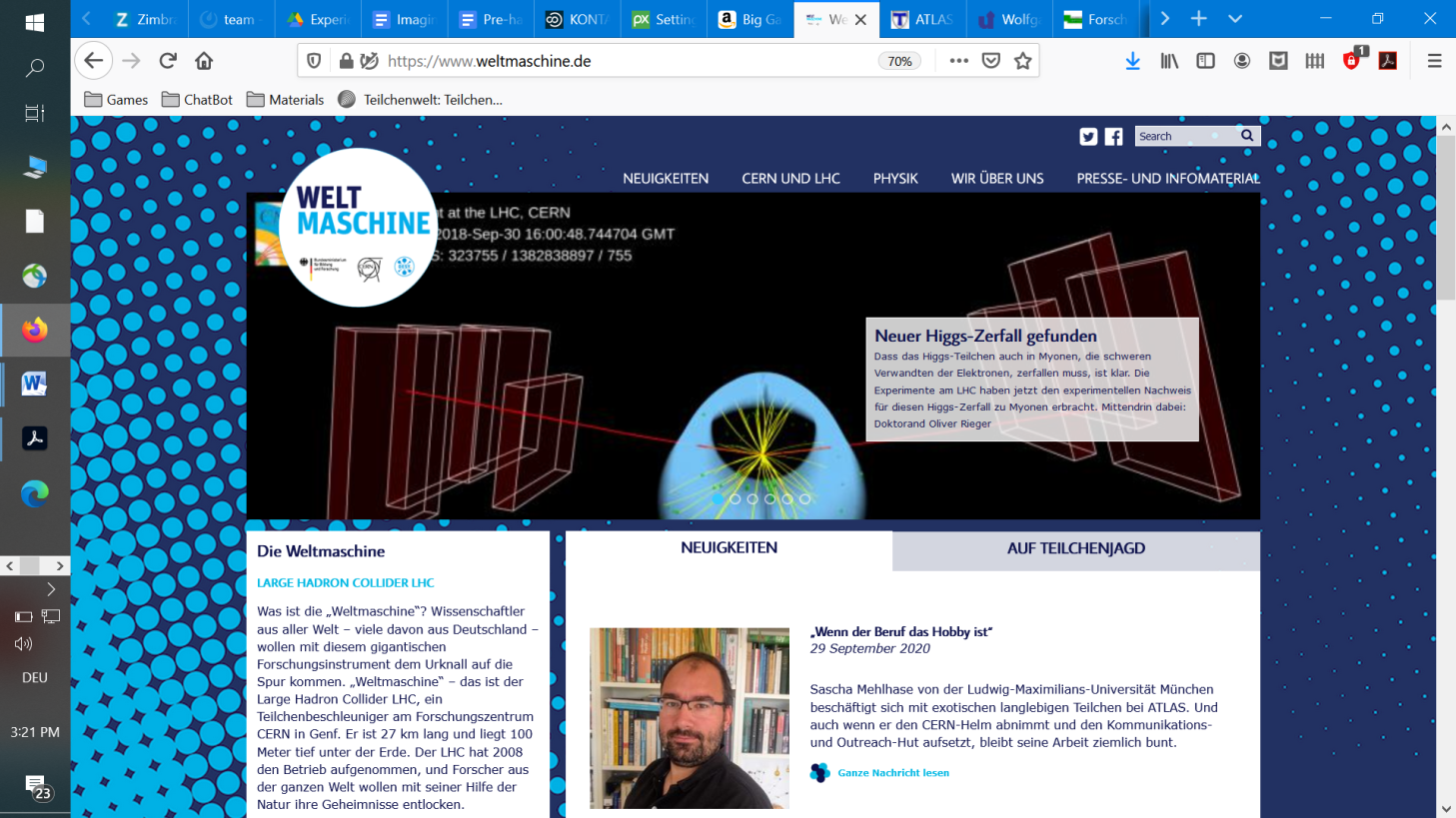 Jahresversammlung 2020 der Teilchenphysiker*innen in Deutschland – Vorstellung des LHC ErUM-FSP Büros
5
Weltmaschine in 2020Inhaltliche Gestaltung und Bau des mobilen Moduls
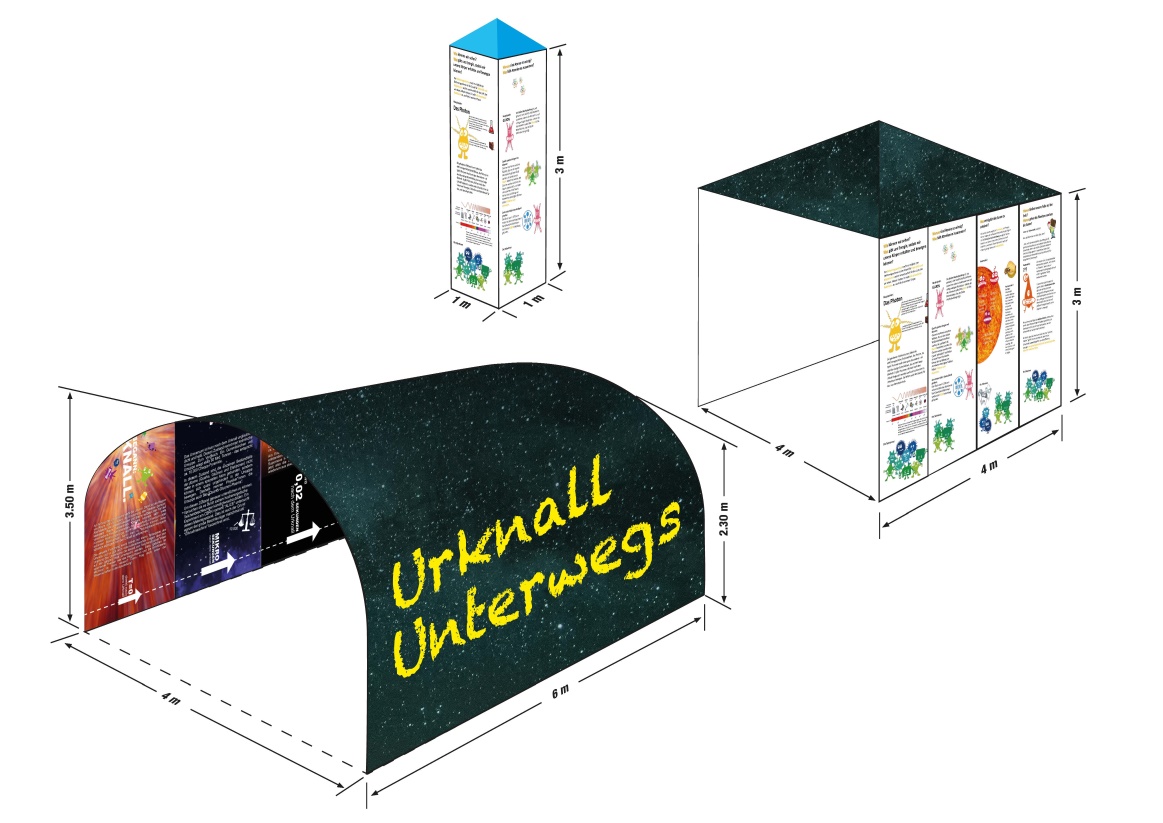 Mobiles Modul „Urknall Unterwegs“
einer der Schwerpunkte der Outreach-Aktivitäten des KONTAKT-Projekts
Publikum: Menschen, die (noch) nicht an Wissenschaft interessiert sind
Orte: wo man diese Leute findet, also öffentliche Plätze wie z.B. Einkaufszentren, Festivals, natürlich unter COVID-Hygienemaßnahmen
jetzt in der Bauphase, soll in 2021 anlaufen
Inhalt: Drei Abschnitte
Eingangsstufe: Torbogen „Spaziergang durch das Universum bis zum Urknall“ soll Menschen anlocken
Erfahrungsstufe: Spiele und Nebelkammer machen neugierig
Synthesestufe: fundamentale Wechselwirkungen und Teilchenphysik in der Gesellschaft – „warum betrifft mich das und was habe ich davon?“
Jahresversammlung 2020 der Teilchenphysiker*innen in Deutschland – Vorstellung des LHC ErUM-FSP Büros
6
Von uns für euch: Medientraining!Virtuelles Training für Nachwuchswissenschaftler*innen im Januar
KONTAKT-Service für die Community: Medientrainings

 Zielgruppe Nachwuchswissenschaftler*innen 	(Doktorand*innen,  Postdocs etc.)
komplett virtuell 
keine Kosten für euch / eure Institute
 anmelden unter  lhc-kommunikation@desy.de
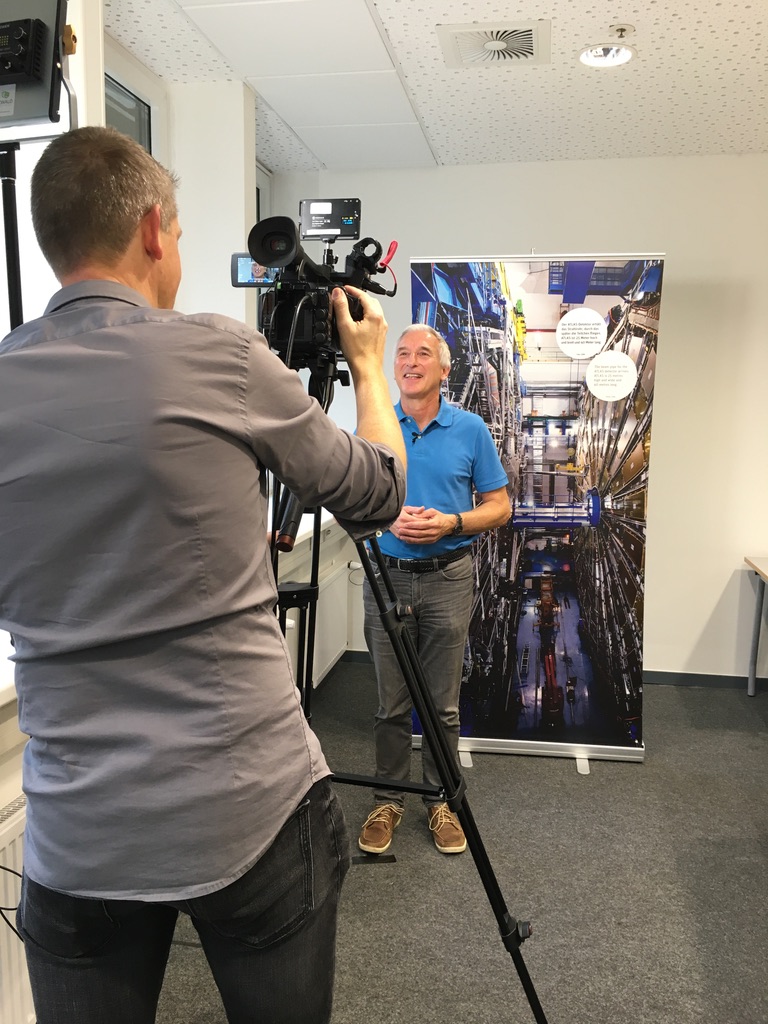 Was ihr dabei lernt
Storytelling und Kernbotschaft
Klare Sprache, verständliches Formulieren
Wirkung vor der Kamera
1x1 des selbstgedrehten Videos mit Smartphones
How to Zoom – Tipps für Videokonferenzen
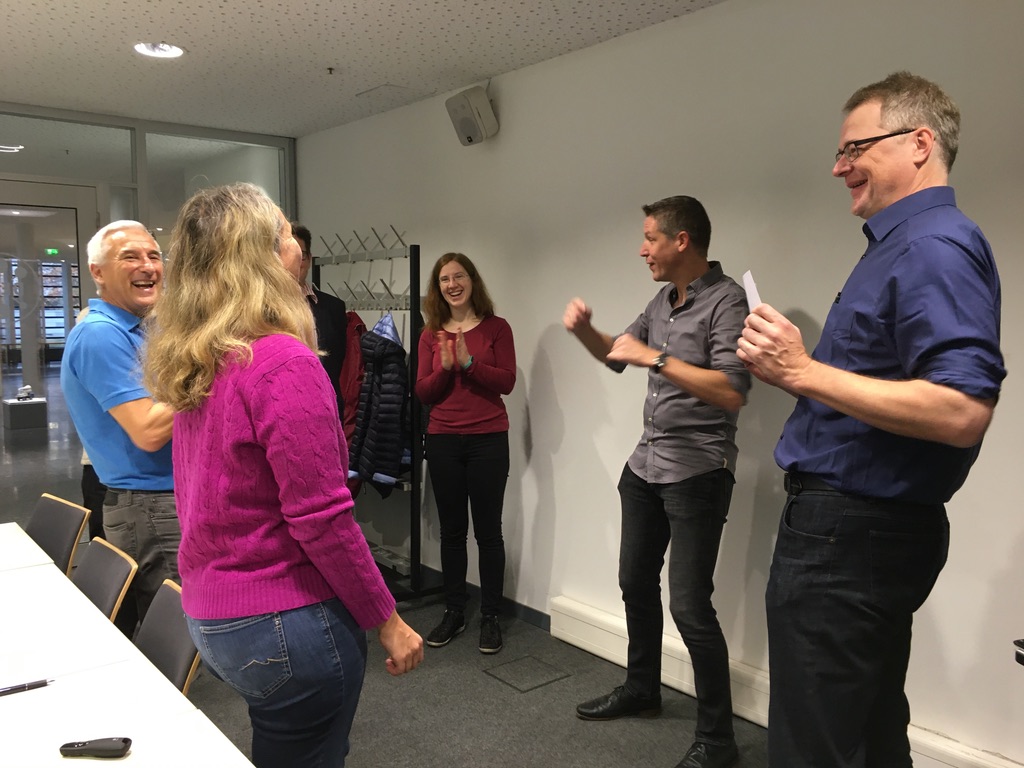 Nach dem erfolgreichen Medientraining letztes Jahr bietet Weltmaschine im Rahmen von KONTAKT im Januar ein weiteres Medientraining an.
Jahresversammlung 2020 der Teilchenphysiker*innen in Deutschland – Vorstellung des LHC ErUM-FSP Büros
7
Stufenprogramm für Jugendliche
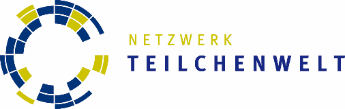 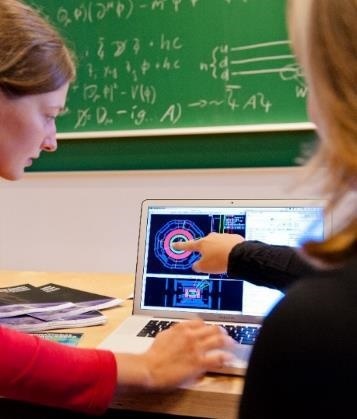 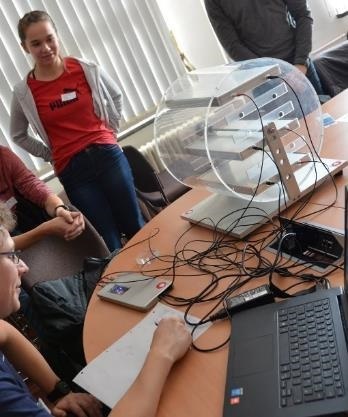 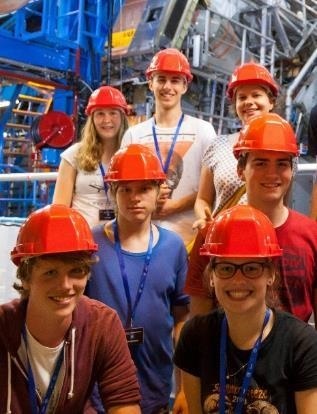 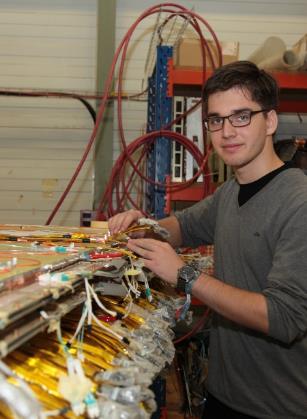 © Michael Hoch
© Juliana Socher
© Netzwerk Teilchenwelt
© Netzwerk Teilchenwelt
Masterclasses in Schulen, Museen
Forschungs-
projekte
4-tägige CERN Workshops
Eigenes Engagement, Detektor-Projekte
Jahresversammlung 2020 der Teilchenphysiker*innen in Deutschland – Vorstellung des LHC ErUM-FSP Büros
8
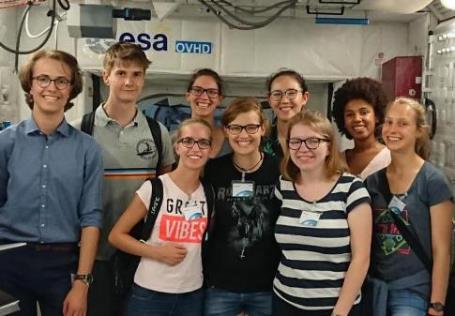 Fellow-Programm: Nachwuchsförderung
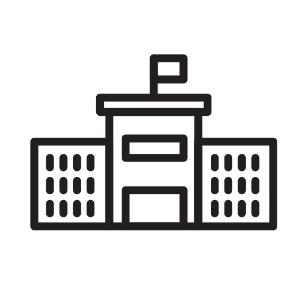 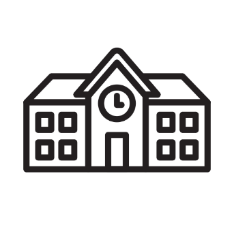 SCHOOL
RESEARCH GROUPS
200 Fellows, 50% weiblich (seit 2017)
vor allem Alumni der CERN-Workshops
studieren oftmals Physik oder MINT (Diagramm)
lokale Angebote: Praktikum, Exkursion, Seminar, Stammtisch, Outreach Veranstaltungen etc.
zentrale Angebote: Fellow-/Bachelor Schule (pwd „intro“), Teilnahme Kollaborationstreffen etc.
frühzeitige Vernetzung zwischen hochmotivierten + vorgebildeten Studierenden und Forschungsgruppen
Nachwuchs für Forschungsaufgaben und Outreach
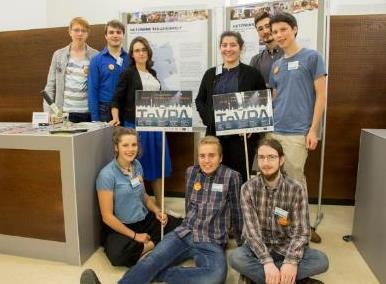 Jahresversammlung 2020 der Teilchenphysiker*innen in Deutschland – Vorstellung des LHC ErUM-FSP Büros
9
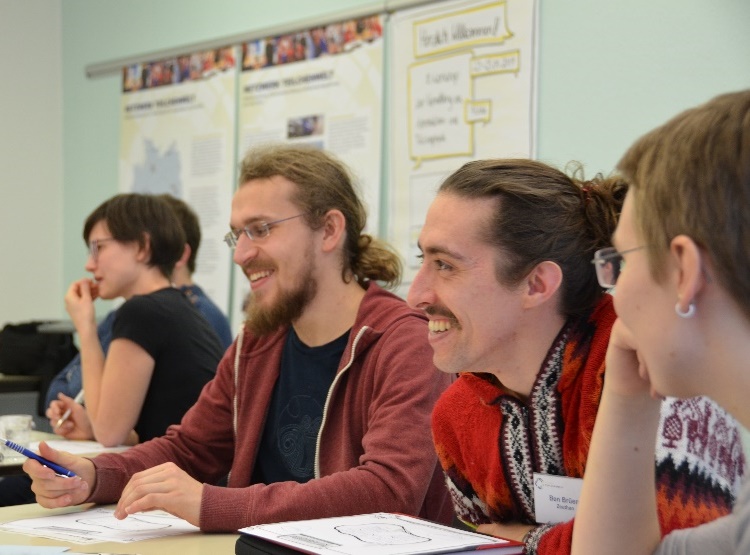 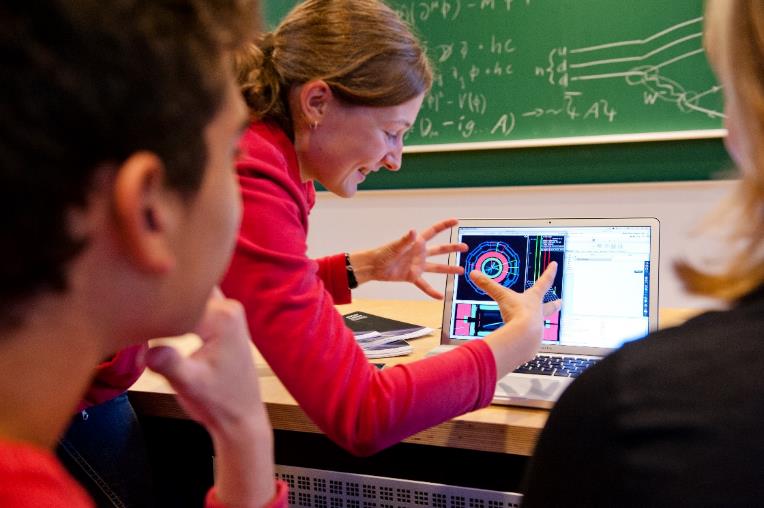 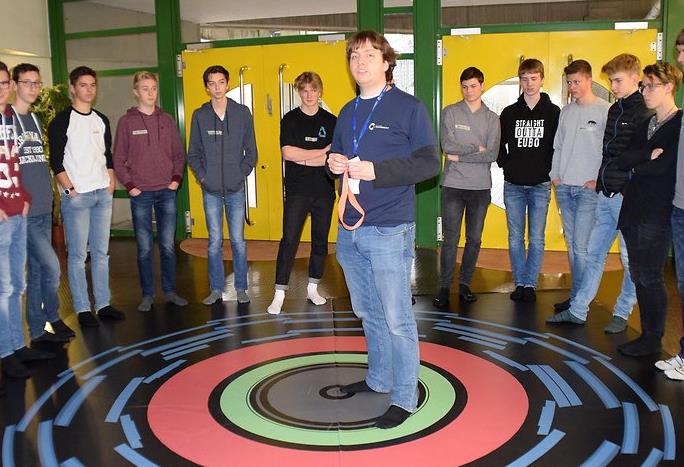 © Netzwerk Teilchenwelt
© Frank Engel-Strebel
© Juliana Socher
150 PhD und Master Studierende sind aktiv
Durchführung von Masterclasses, Betreuung von Schülerforschungsarbeiten
wichtige Funktion auch als Rollenvorbilder für Jugendliche
Honorare und Fahrtkosten aus Projektmitteln
spezielle Fortbildungsangebote: Kommunikations- Vortragstrainings,  Vermittler-Workshop (WissKomm, Didaktik, Präsentationstechnik)
Win-win-Situation:
 Soft Skills erwerben, für persönliche und berufliche Entwicklung
 Interesse an der eigenen Forschung erleben
 Betreuung einüben, mit Jugendlichen und Fellows
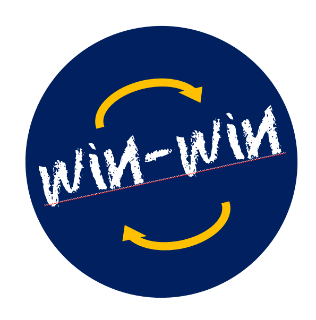 Jahresversammlung 2020 der Teilchenphysiker*innen in Deutschland – Vorstellung des LHC ErUM-FSP Büros
10
Öffentlichkeitsarbeit
Förderung der Sichtbarkeit der LHC ErUM-FSPs in Gesellschaft, Politik und Wissenschaft
Entwicklung eines Corporate Designs
neuer Webauftritt für die 4 LHC ErUM-FSPs
geplante Übersicht der einzelnen FSPs
die meisten Aspekte in Kollaboration (News, Wissens-/Technologietransfer,     Nachwuchsförderung, Jobbörse…)
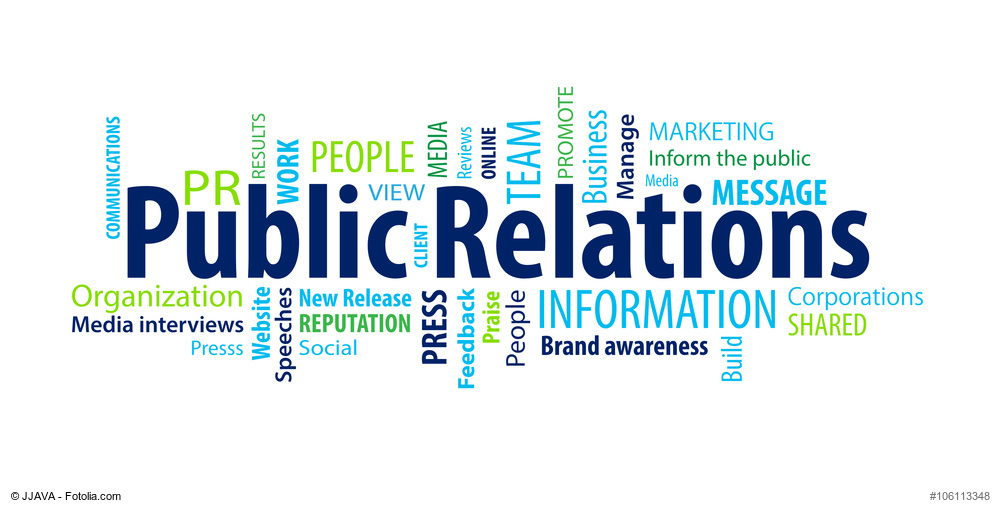 Jahresversammlung 2020 der Teilchenphysiker*innen in Deutschland – Vorstellung des LHC ErUM-FSP Büros
11
Öffentlichkeitsarbeit
Förderung der Sichtbarkeit der LHC ErUM-FSPs in Gesellschaft, Politik und Wissenschaft
Entwicklung eines Corporate Designs
neuer Webauftritt für die 4 LHC ErUM-FSPs
regelmäßige Neuigkeiten angepasst an dieentsprechenden Zielgruppen
Aufbau eines Netzwerks aller beteiligten Institute
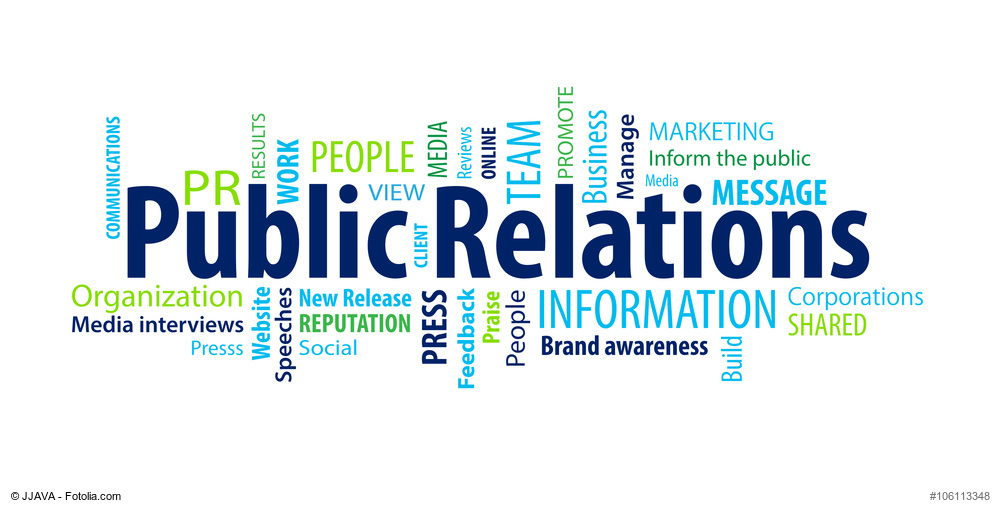 Jahresversammlung 2020 der Teilchenphysiker*innen in Deutschland – Vorstellung des LHC ErUM-FSP Büros
12
Öffentlichkeitsarbeit
Förderung der Sichtbarkeit der LHC ErUM-FSPs in Gesellschaft, Politik und Wissenschaft
Entwicklung eines Corporate Designs
neuer Webauftritt für die 4 LHC ErUM-FSPs
regelmäßige Neuigkeiten angepasst an dieentsprechenden Zielgruppen
→ enge Zusammenarbeit mit Weltmaschine
Imagebroschüre
öffentliche Vorträge, Podiumsdiskussionen etc.
Podcasts, Dokus…
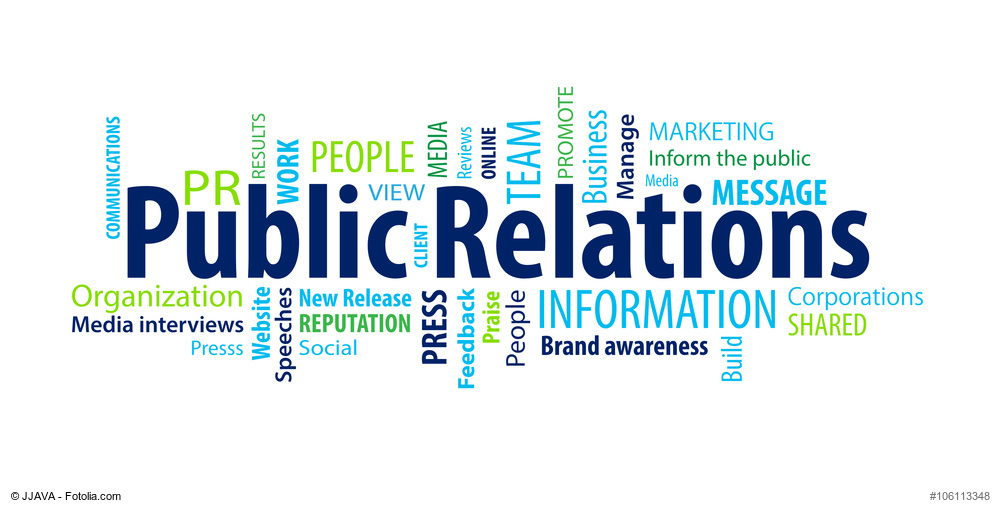 Jahresversammlung 2020 der Teilchenphysiker*innen in Deutschland – Vorstellung des LHC ErUM-FSP Büros
13
Wissens-/Technologietransfer
Ziele: Stärkere Vernetzung zwischen LHC-Wissenschaftler*innen und der Wirtschaft
Verbesserung des direkten Technologietransfers durch vertiefte Zusammenarbeit mit industriellen Partnern
Ausbau des indirekten Wissenstransfers durch gezielte Vermittlung exzellenten wissenschaftlichen Nachwuchses an die Wirtschaft
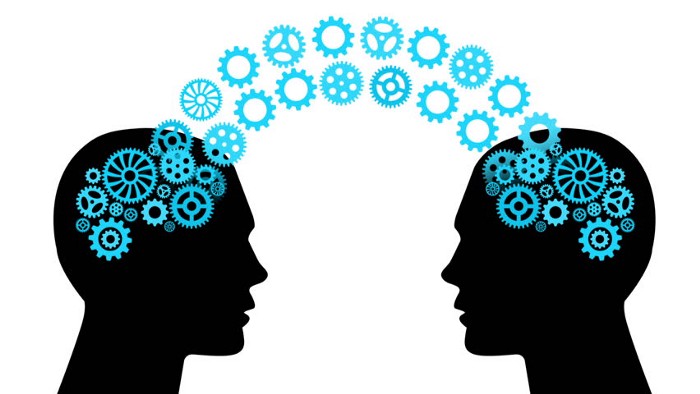 Jahresversammlung 2020 der Teilchenphysiker*innen in Deutschland – Vorstellung des LHC ErUM-FSP Büros
14
Wissens-/Technologietransfer
Maßnahmen:

Regelmäßige Teilnahme an Industriemessen(Ausstellung von Hardware-Komponenten, Bewerbung der Qualität des wissenschaftlichen Nachwuchses)
Aufbau einer zentralen Sammelstelle für Anfragen und Job-Angebote aus der Industrie
Mini Industrie-/Jobmesse z.B. im Anschluss an größere FSP-Meetings
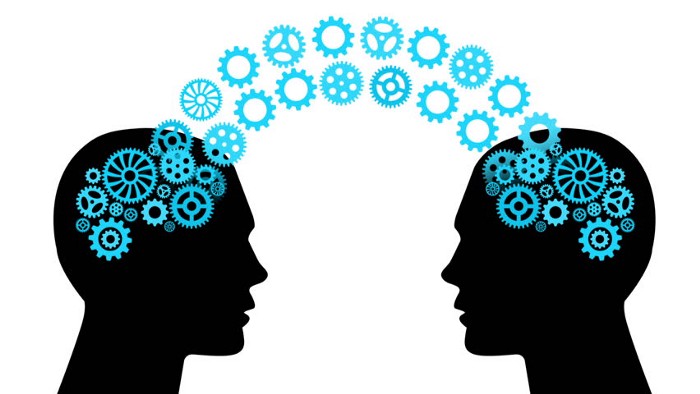 Jahresversammlung 2020 der Teilchenphysiker*innen in Deutschland – Vorstellung des LHC ErUM-FSP Büros
15
Nachwuchsförderung
Ziele:

Sicherung des Nachwuchses in Teilchenphysik und allgemein in MINT-Fächern
Förderung von Diversität und Gleichstellung der Geschlechter
Weiterqualifizierung der Doktorand*innen undNachwuchswissenschaftler*innen
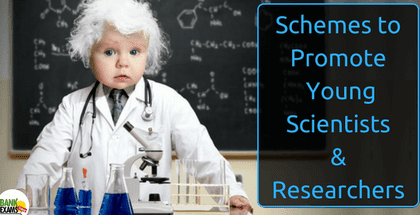 Jahresversammlung 2020 der Teilchenphysiker*innen in Deutschland – Vorstellung des LHC ErUM-FSP Büros
16
Nachwuchsförderung
Maßnahmen:
Anwerbung von KONTAKT-Vermittler*innen
Unterstützung bei
der Betreuung von Schülerforschungsarbeiten
Praktika für KONTAKT-Fellows
Bewerbung von Bachelor- und Fellow-Schulen
Vermittler-Workshops für Doktorand*innen (und Postdocs)
→ enge Zusammenarbeit mit Netzwerk Teilchenwelt (NTW)
Coachings für Postdocs und Doktorand*innen in Schlüsselkom-petenzen (z.B. Medien-Training, Personalführung, Management, Work-Life Balance, Start-up und Existenzgründer-Training)
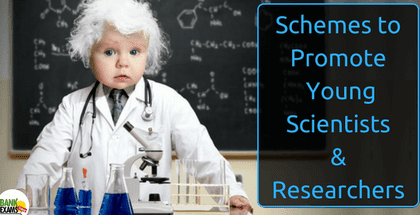 Jahresversammlung 2020 der Teilchenphysiker*innen in Deutschland – Vorstellung des LHC ErUM-FSP Büros
17
Einbettung in vorhandene Strukturen
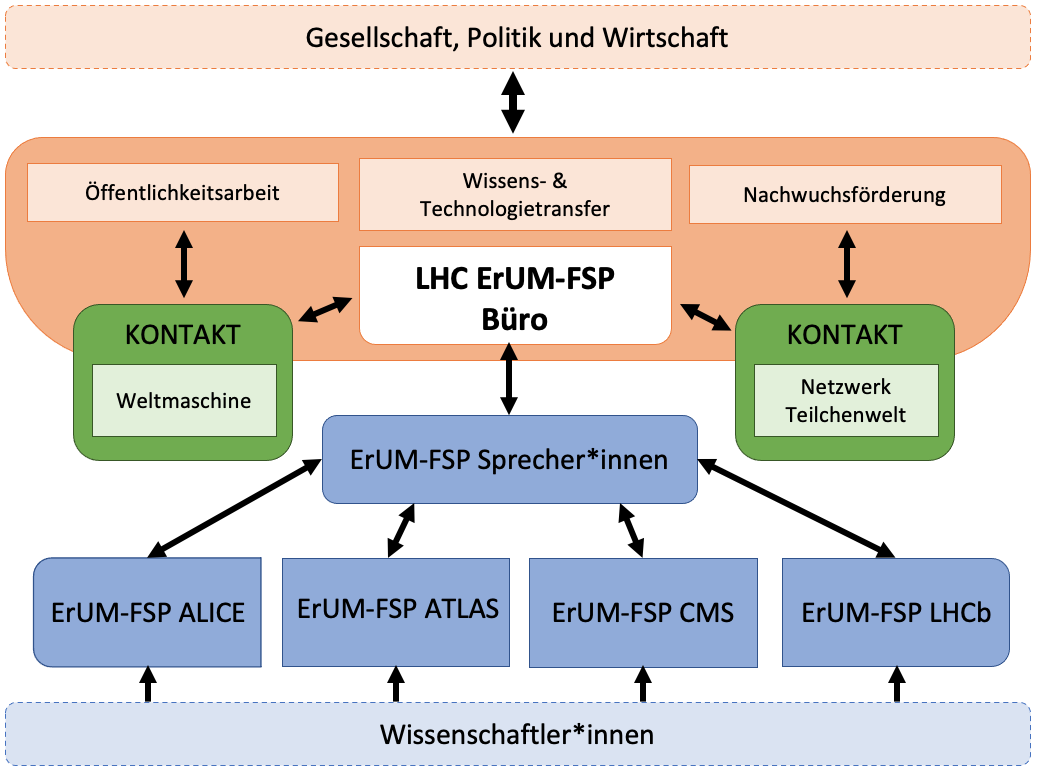 Jahresversammlung 2020 der Teilchenphysiker*innen in Deutschland – Vorstellung des LHC ErUM-FSP Büros
18
Personal des LHC ErUM-FSP Büros
Zwei Personen mit unterschiedlichen Hintergründen:

Büroleitung mit wissenschaftlichem Hintergrund und einem guten Netzwerk in der Community(Sarah Aretz)
Medienexpertin mit langjähriger Erfahrung in Medienarbeit und Wissenschaftskommunikation(Marie-Lena Dieckmann)
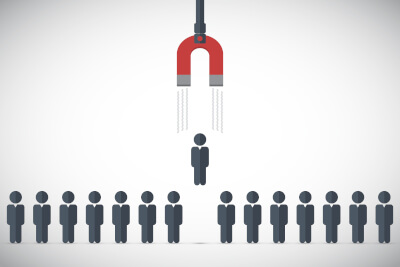 Jahresversammlung 2020 der Teilchenphysiker*innen in Deutschland – Vorstellung des LHC ErUM-FSP Büros
19
Vielen Dank für ihre Aufmerksamkeit!
Wissenschaft
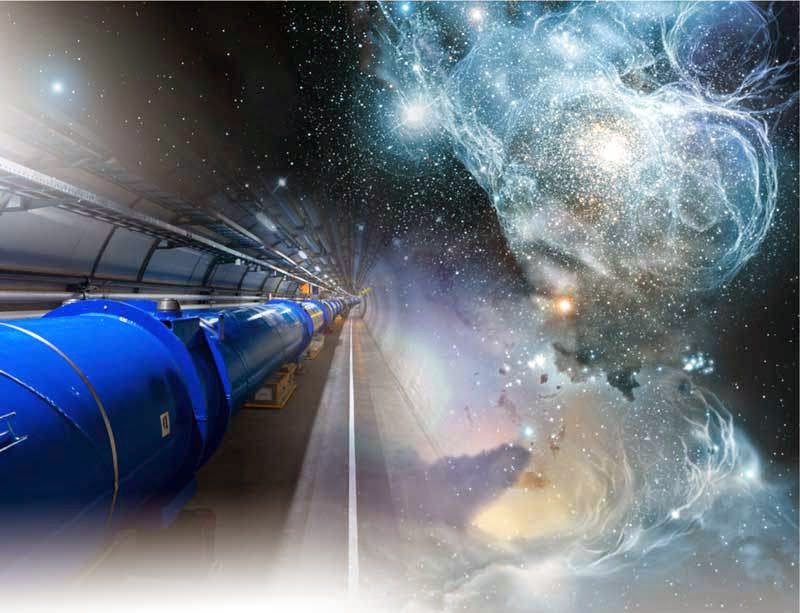 Wissens-/ Technologietransfer
Nachwuchsförderung
Öffentlichkeitsarbeit
Jahresversammlung 2020 der Teilchenphysiker*innen in Deutschland – Vorstellung des LHC ErUM-FSP Büros
20
Zusatzmaterial
Jahresversammlung 2020 der Teilchenphysiker*innen in Deutschland – Vorstellung des LHC ErUM-FSP Büros
21
Einer von 200: Tim Hebenstreit
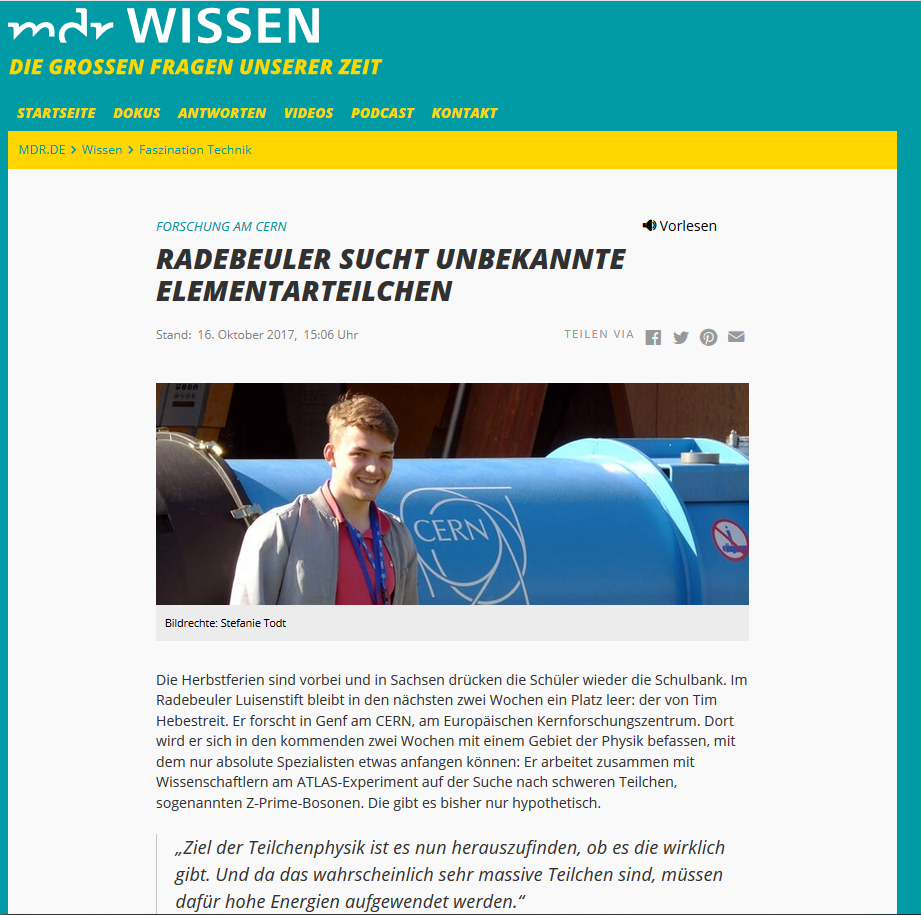 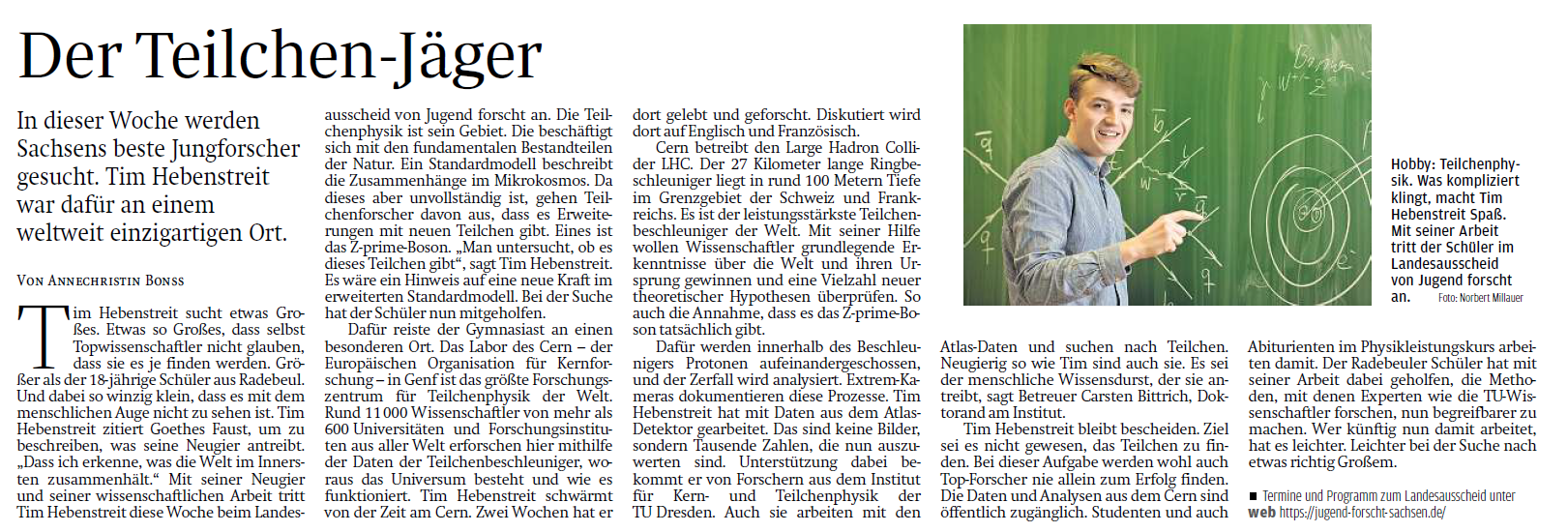 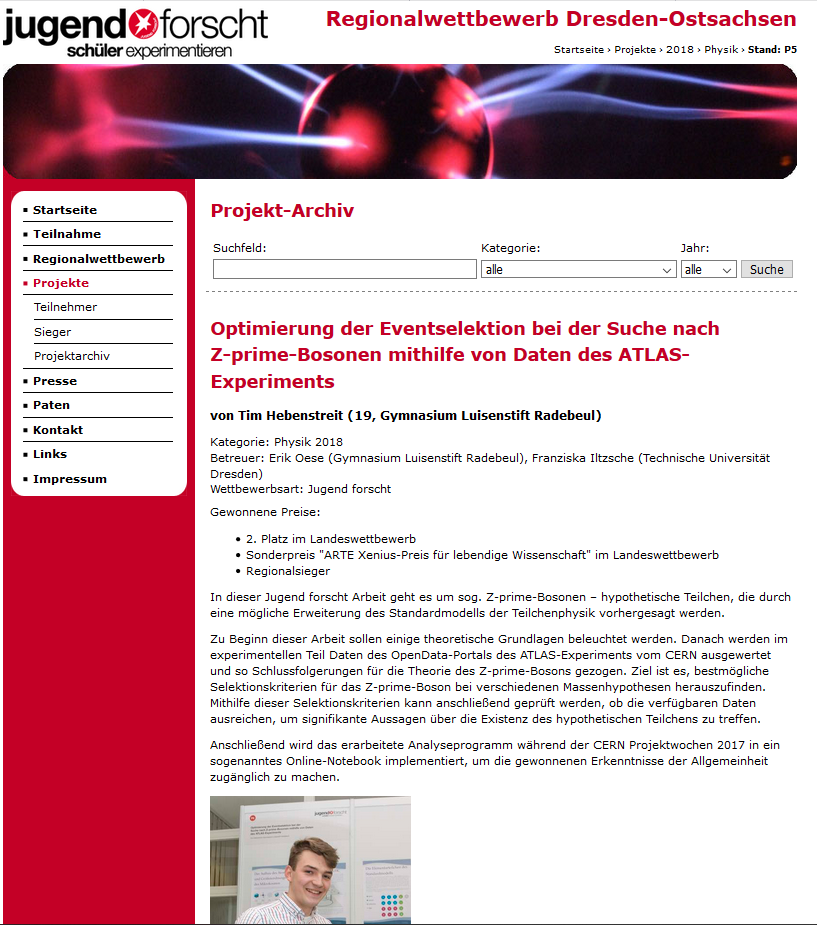 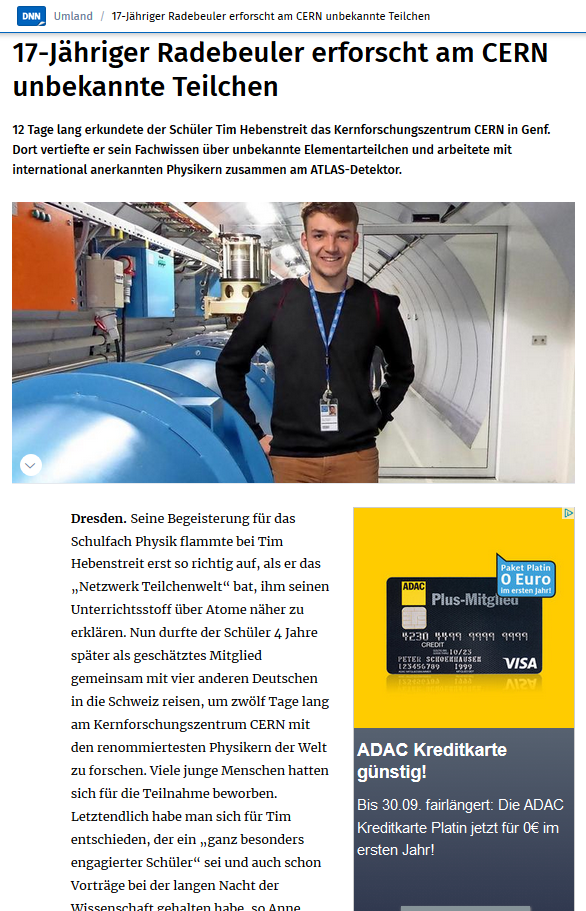 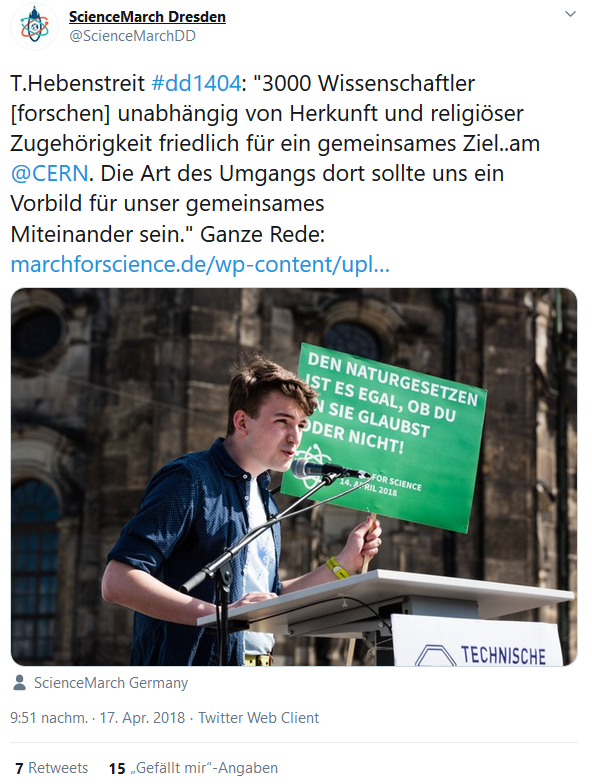 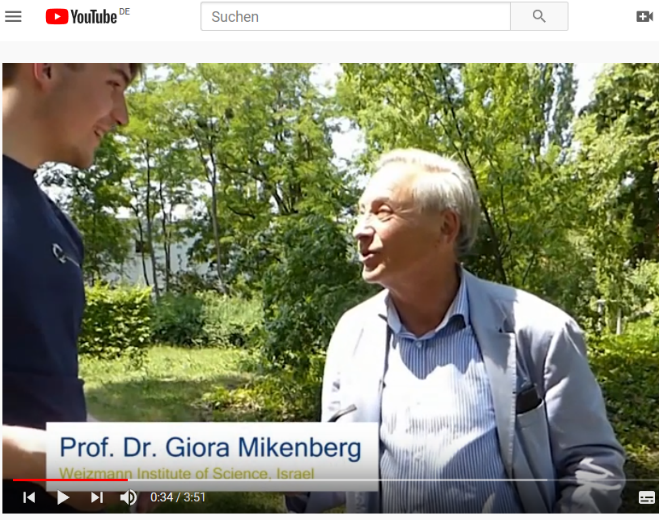 studiert Physik in Jena
gefördert durch die Heinrich-Böll-Stiftung
Laser-Wakefield Beschleunigung von Elektronen
Jahresversammlung 2020 der Teilchenphysiker*innen in Deutschland – Vorstellung des LHC ErUM-FSP Büros
22